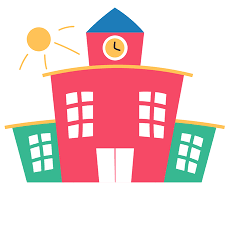 ქალაქ თბილისის 186-ე საჯარო სკოლა
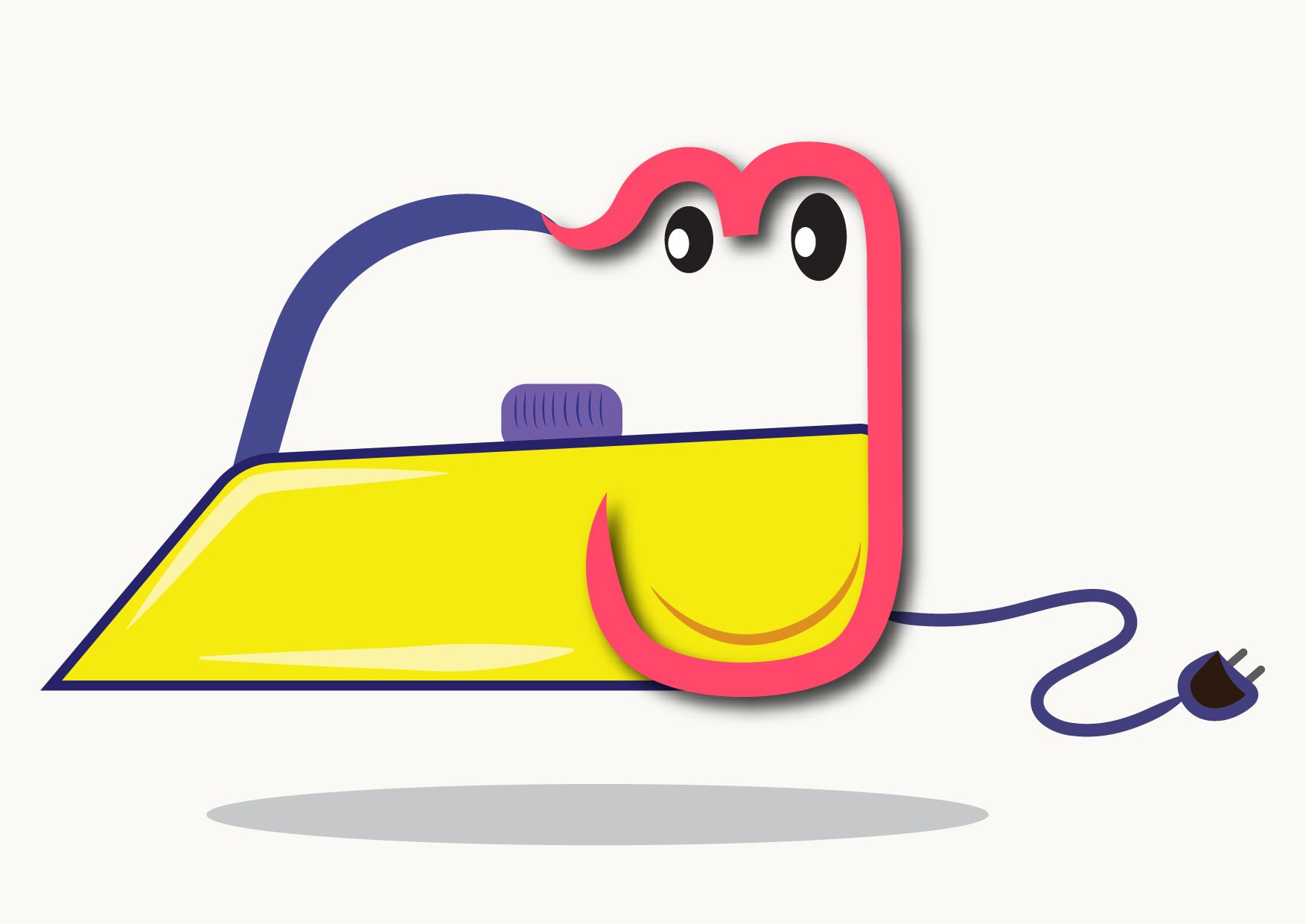 რიტა შუბითიძე
შესასწავლი ასო-ბგერა „უ“
უთო                     უ   თო                უ     თ      ო                         უ
სუ.   თუ.   თუ -თა.   უ-თო.                                        ხუ -თი.   სა-თუ -თი.   
        უ-სა-ა-თო.
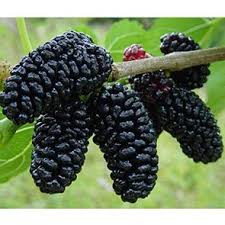 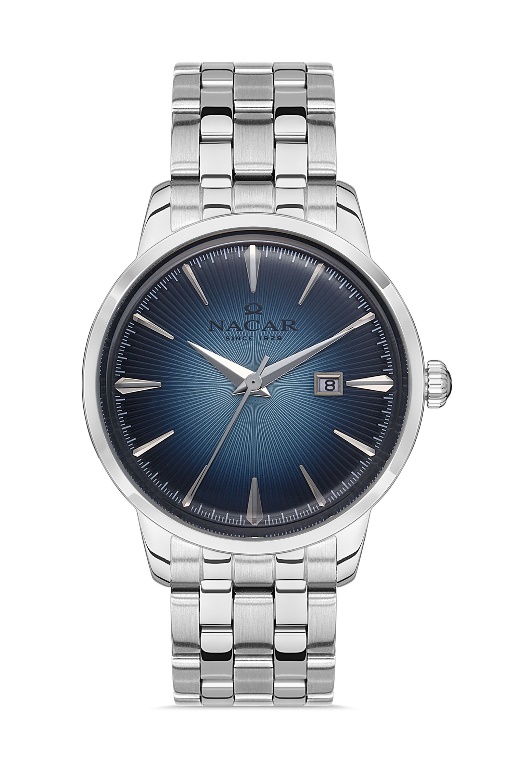 ეს თუთაა. ის უთოა. უსაათო სოსო.
აი ხუთი თითი. აი ხუთი უთო.
აი ათი თუთა. ოთხი ხე.
სუ სესე.
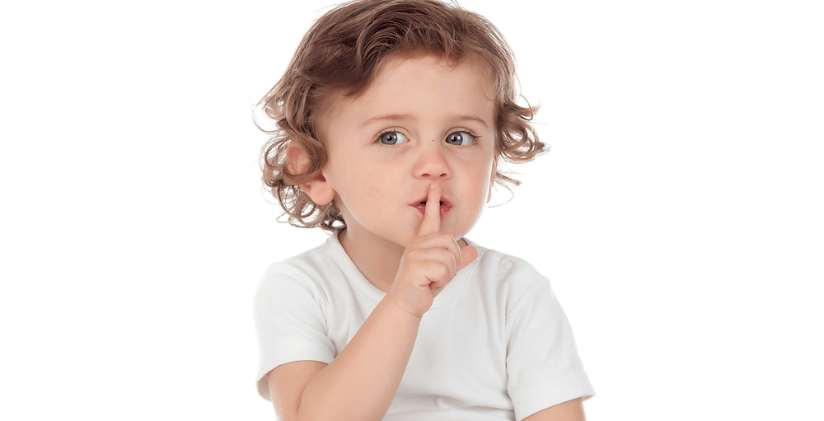 უპასუხეთ შეკითხვებს
ეს რა არის?
ის რა არის?
სოსო როგორია? რა არ აქვს სოსოს?
რამდენი თითია.
რამდენი უთოა?
რამდენია ხე?
გამოიცანი დამალული ასოები:
კ    დ  ი  ;       მ       ხ   ა;

ბ           ხ
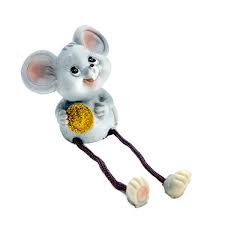 შევავსოთ კროსვორდი:
გამოიცანი ასოები:
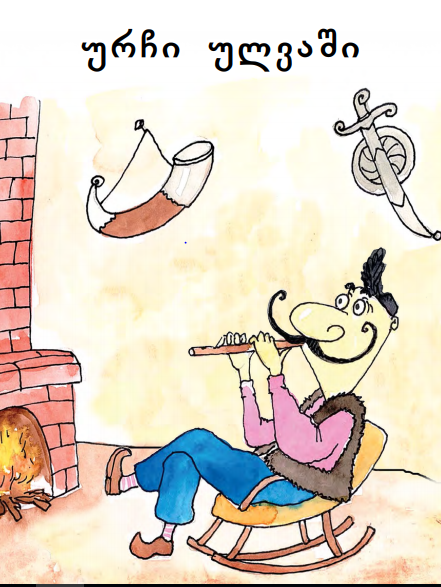 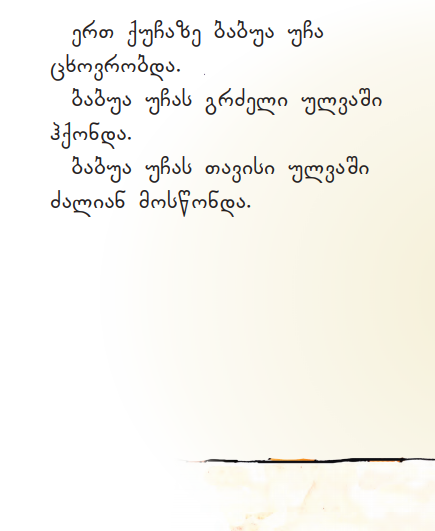 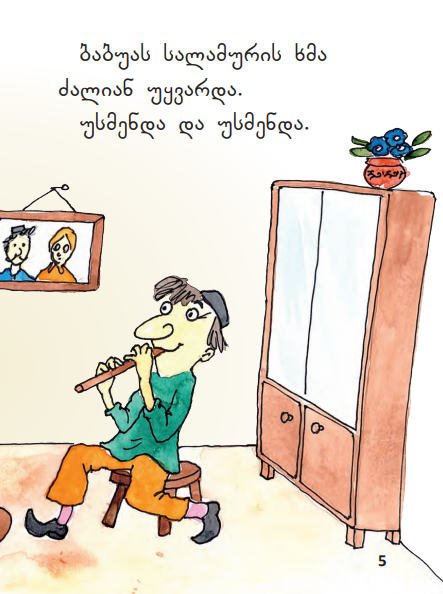 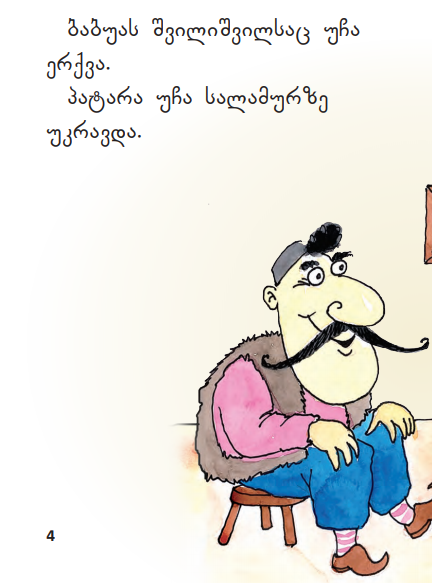 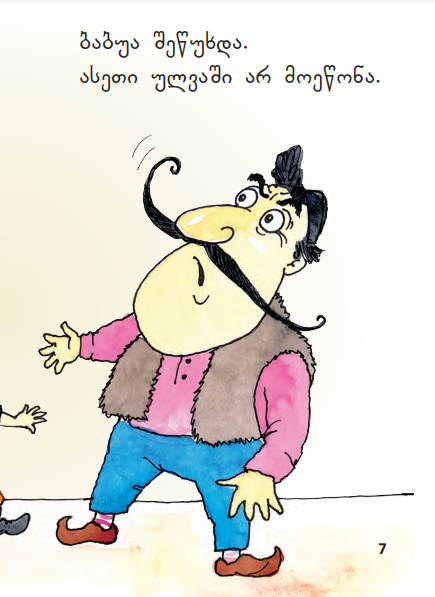 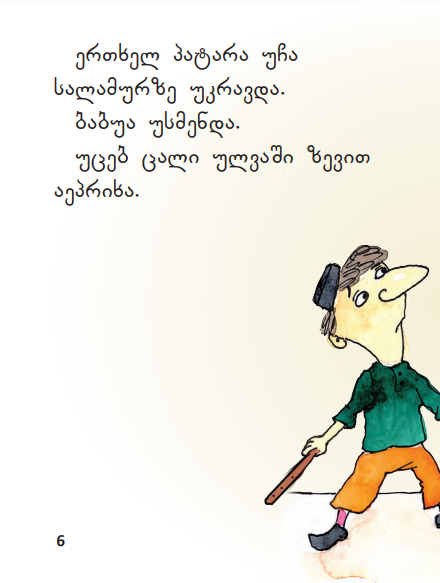 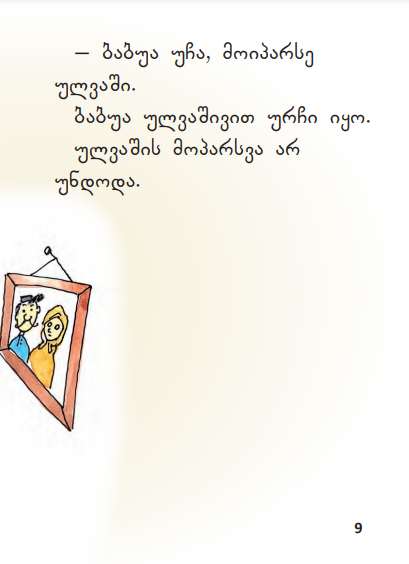 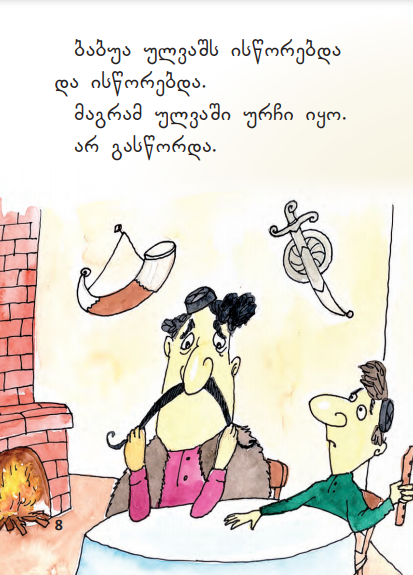 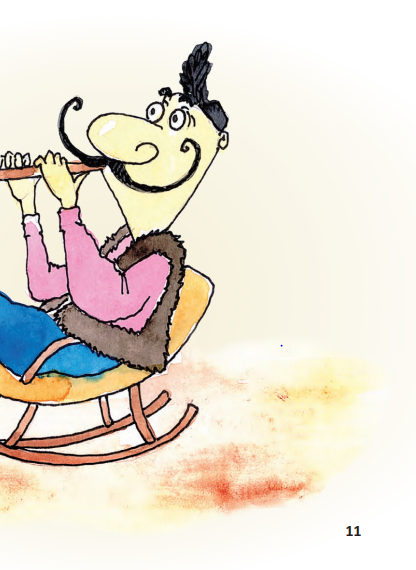 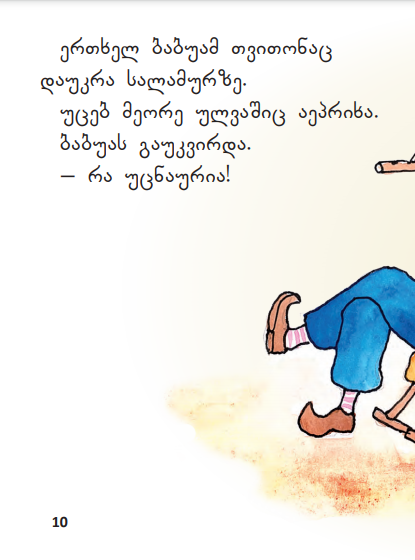 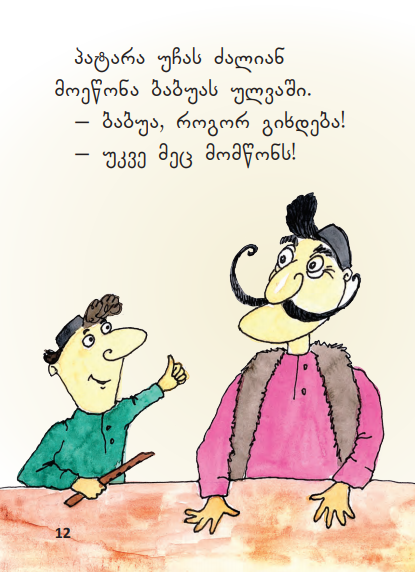 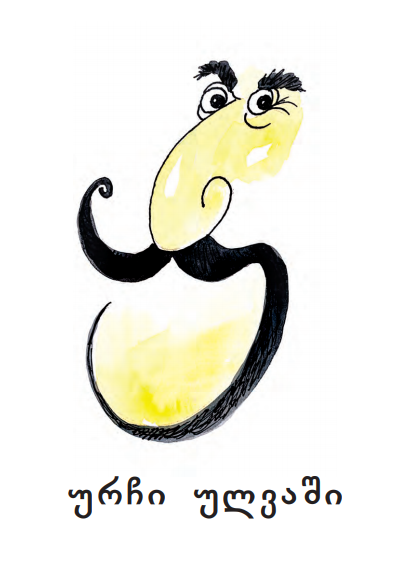